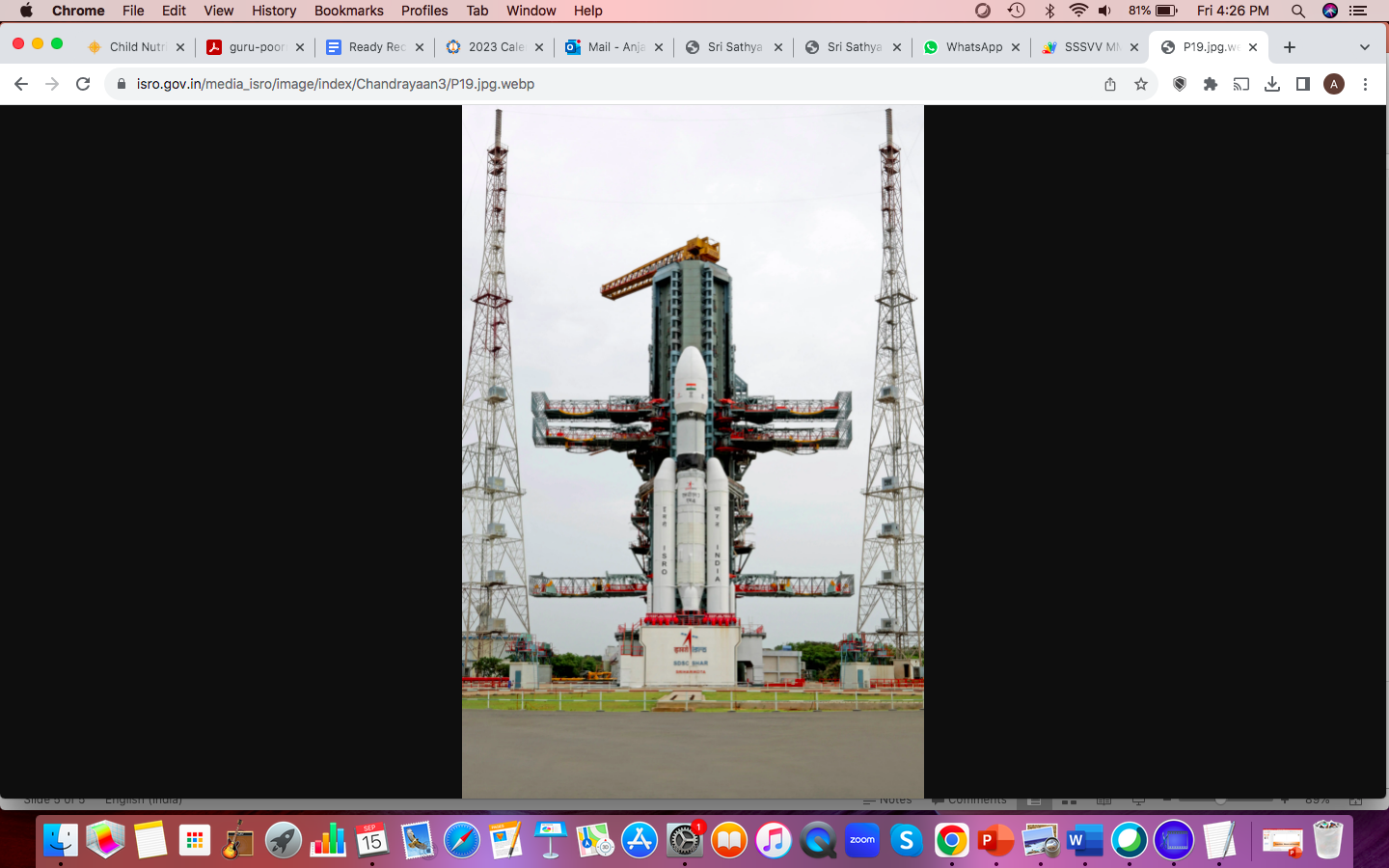 Imagine beyond limit
[Speaker Notes: Notes for Teacher - < Information for further reference or explanation >
Suggestions: <Ideas/ Images/ Animations / Others – To make better representation of the content >
Source of Multimedia used in this slide -  <Please provide source URL where we find the image and the license agreement>]
Imagine beyond limit
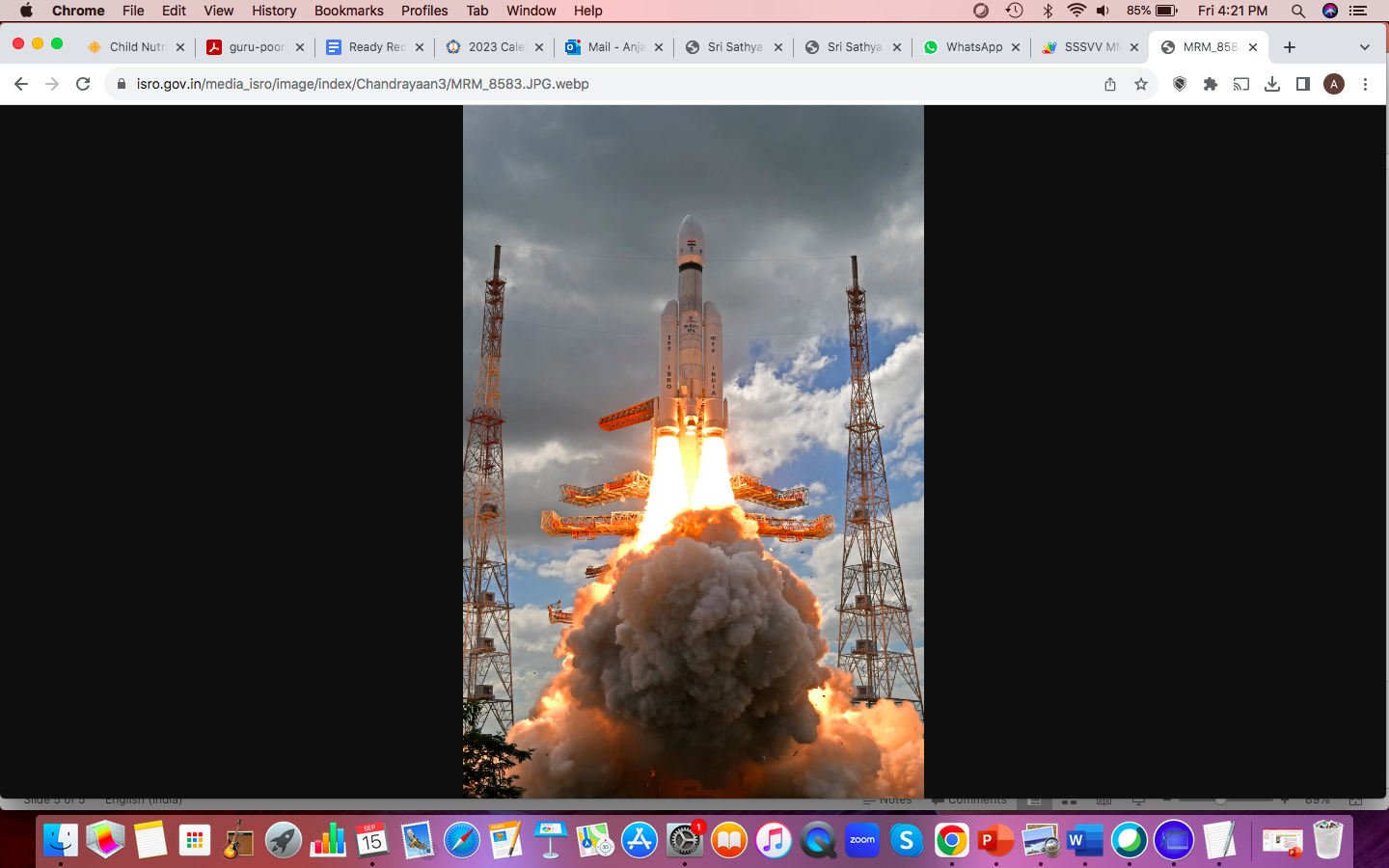 The launch was scheduled for July 14, 2023 at 14:35 hrs IST from Sriharikota.
1
3
4
5
2
Along with several men scientists, the project was handled by 54 women scientists.
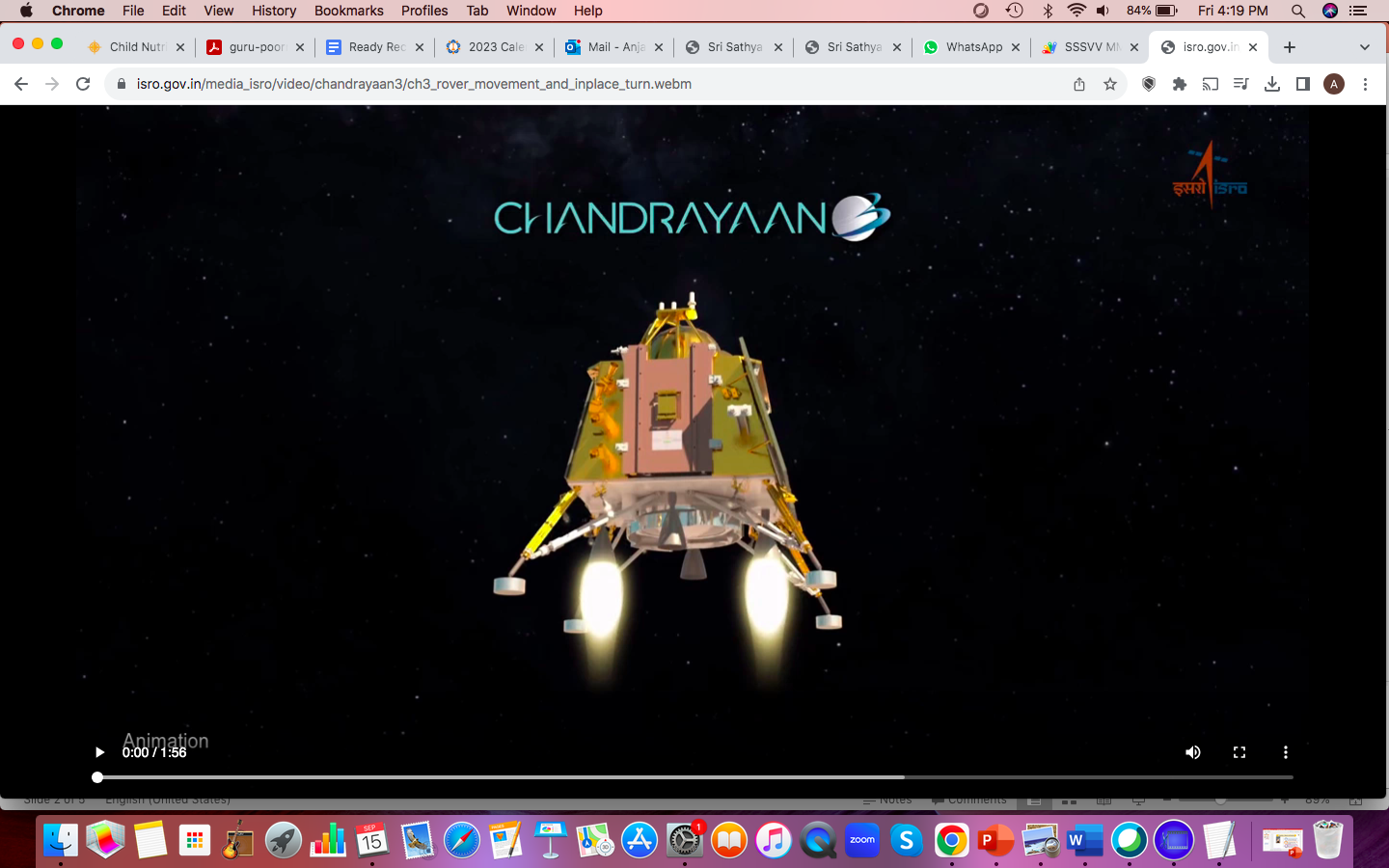 Chandrayaan travelled at a speed of 1.68 km per second for 40 days to land on the moon where the temperature could go below -230 degree centigrade.
The rocket could hold up to 27,000 kgs of fuel, in liquid and solid form.
India became the first country to land on the south pole of the moon.
[Speaker Notes: Notes for Teacher – Let the students read and enjoy the fascinating facts about the launch of Chandrayaan.
Suggestions: <Ideas/ Images/ Animations / Others – To make better representation of the content >
Source of Multimedia used in this slide -  <Please provide source URL where we find the image and the license agreement>]
Prepositions - Measure and Possession
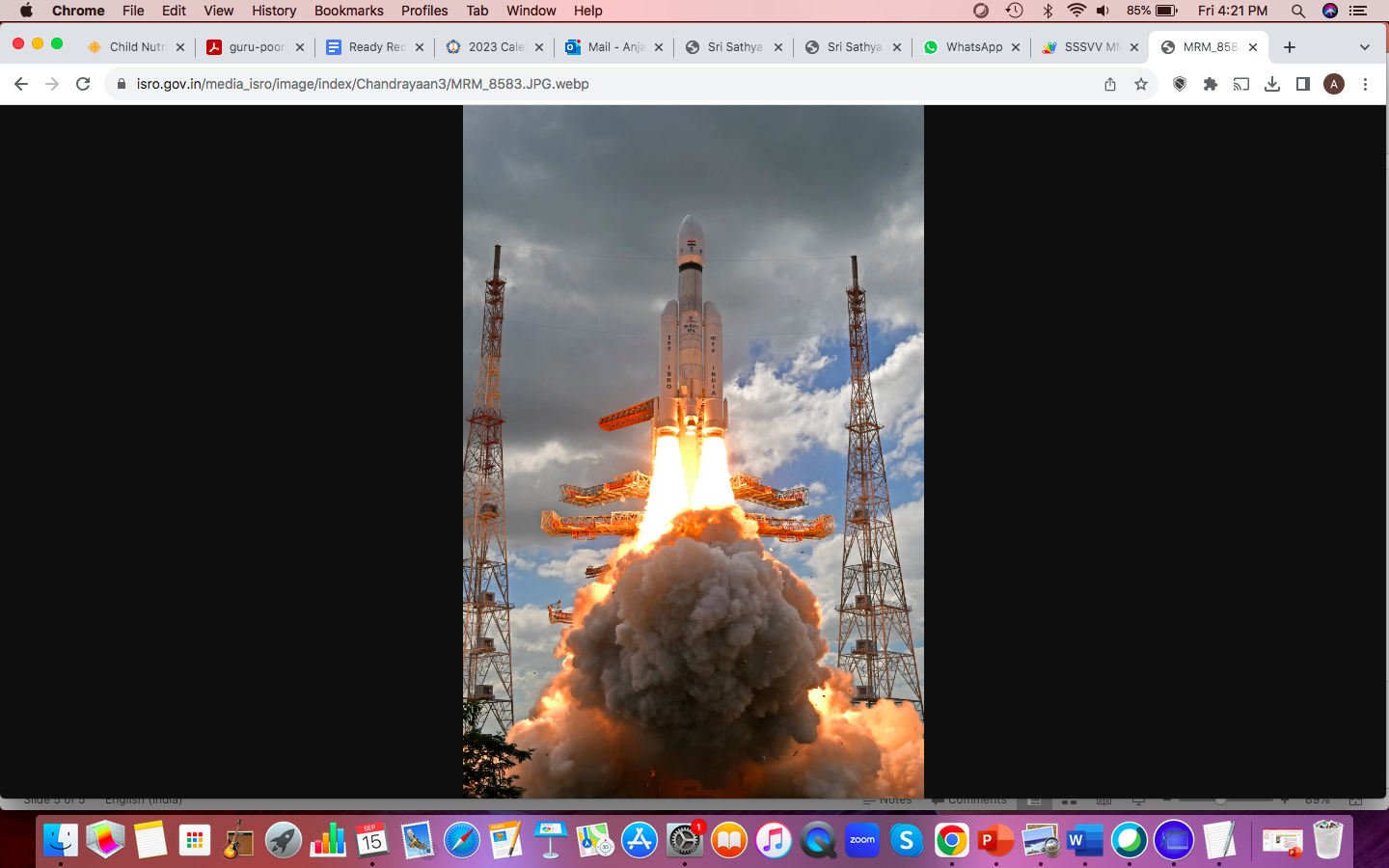 1
3
4
5
The launch was scheduled for July 14, 2023 at 14:35 hrs IST from Sriharikota.
2
Along with several men scientists, the project was handled by 54 women scientists.
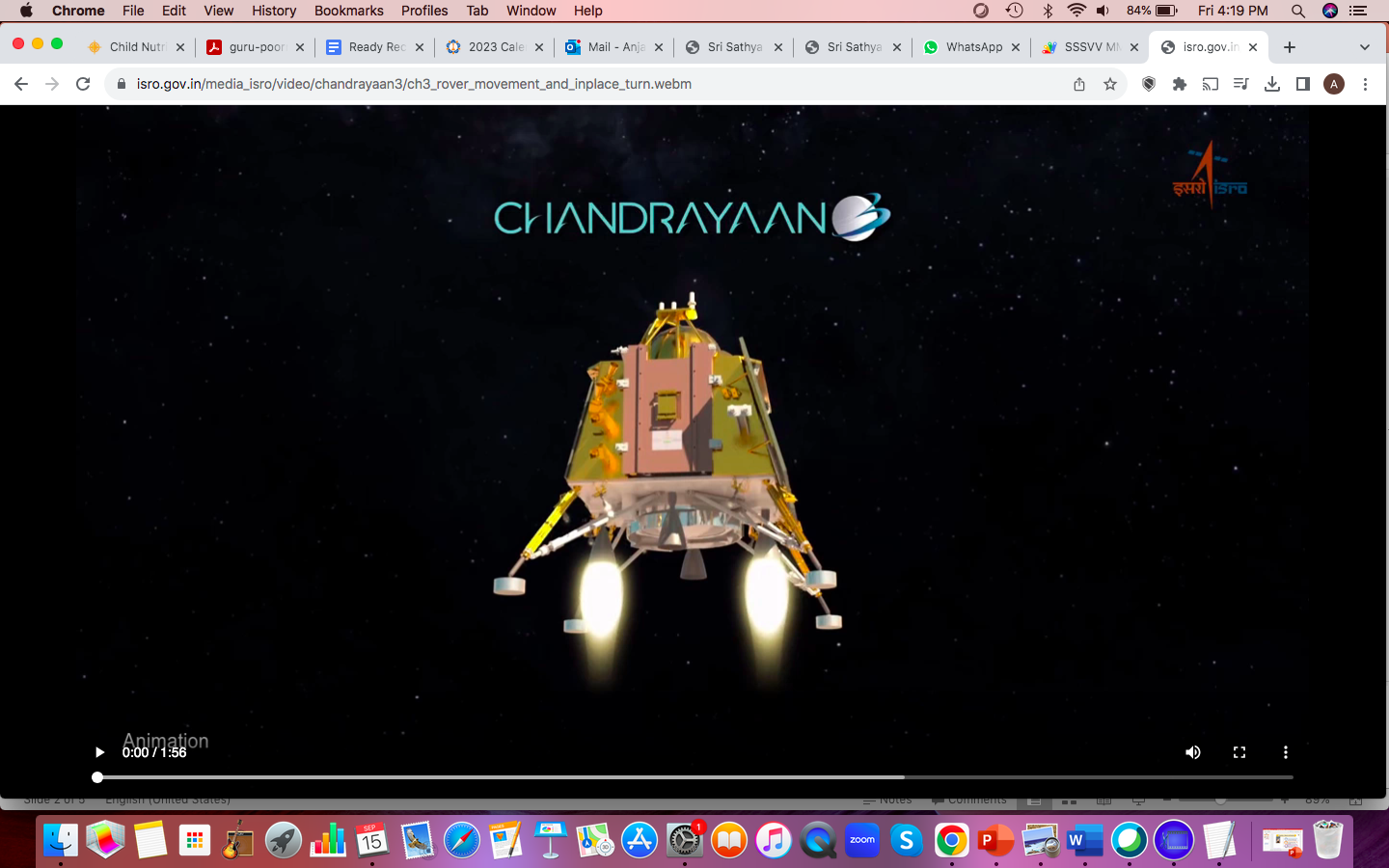 Chandrayaan travelled at a speed of 1.68 km per second for 40 days to land on the moon where the temperature could go below -230 degree centigrade.
The rocket could hold up to 27,000 kgs of fuel, in liquid and solid form.
India became the first country to land on the south pole of the moon.
[Speaker Notes: Notes for Teacher – Draw the students’ attention to the use of Prepositions of Measure (in blue) and Possession (in red)
Suggestions: <Ideas/ Images/ Animations / Others – To make better representation of the content >
Source of Multimedia used in this slide -  <Please provide source URL where we find the image and the license agreement>]
Prepositions of Measure and Possession
Examples:
We reached the station by 2 pm.
Prepositions of possession are used to express the connection of something to a person, animal or thing.
There are about 20 apples in the box.
The tank was almost full.
The box weighed over 50 kgs.
Prepositions
Examples:
Prepositions of measure are used to indicate any measure – quantity, weight, number, distance, speed, etc.
I bought some fruits for my uncle.
This book is written by Ruskin Bond.
Please give the keys to my brother.
He has just returned from school.
[Speaker Notes: Notes for Teacher – Discuss ‘Prepositions’ in general before moving on to ‘Prepositions of Measure’ and ‘Prepositions of Possession’.
Add more examples from the textbook for concept clarity.Suggestions: <Ideas/ Images/ Animations / Others – To make better representation of the content >
Source of Multimedia used in this slide -  <Please provide source URL where we find the image and the license agreement>]
Attribution / Citation
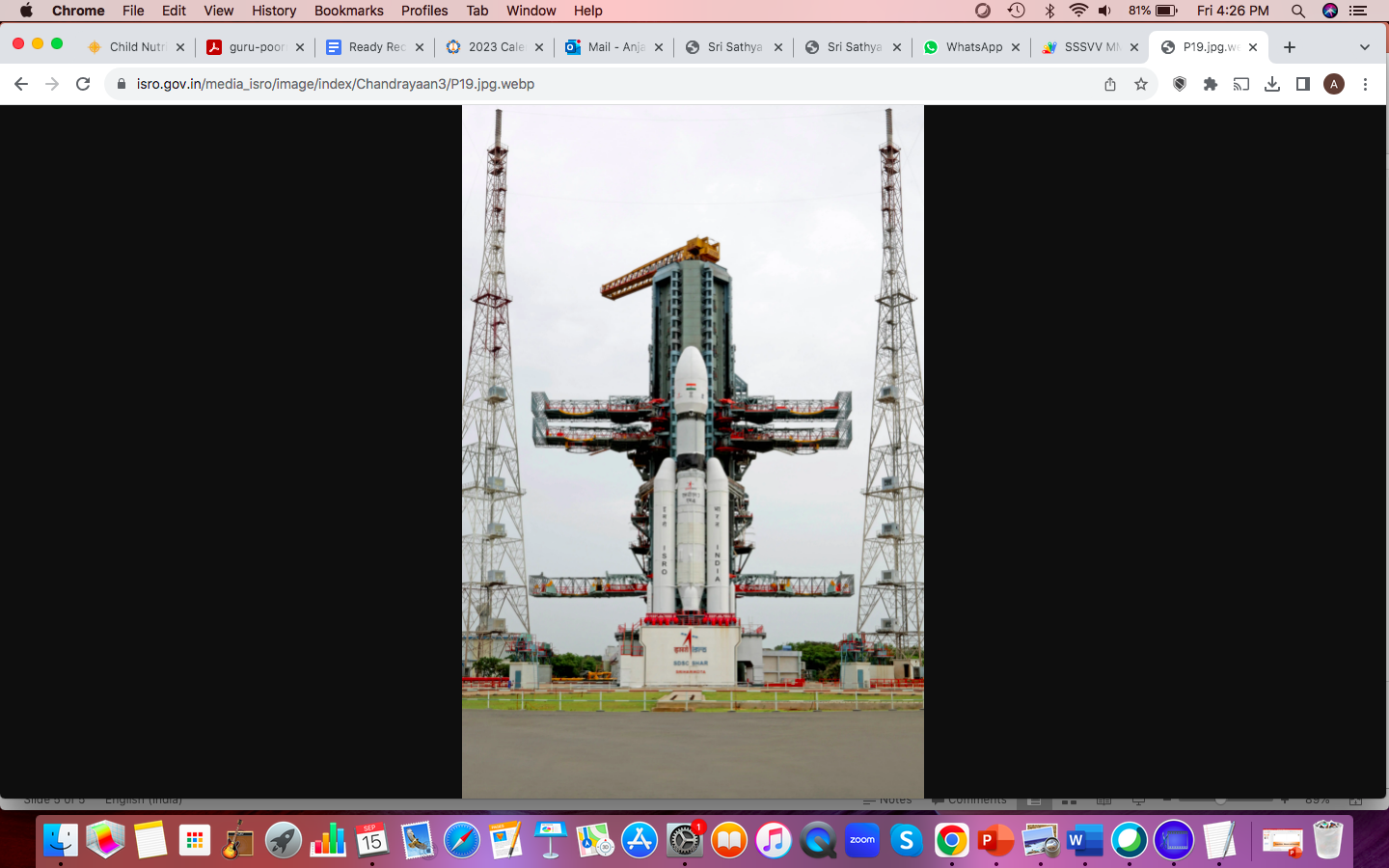 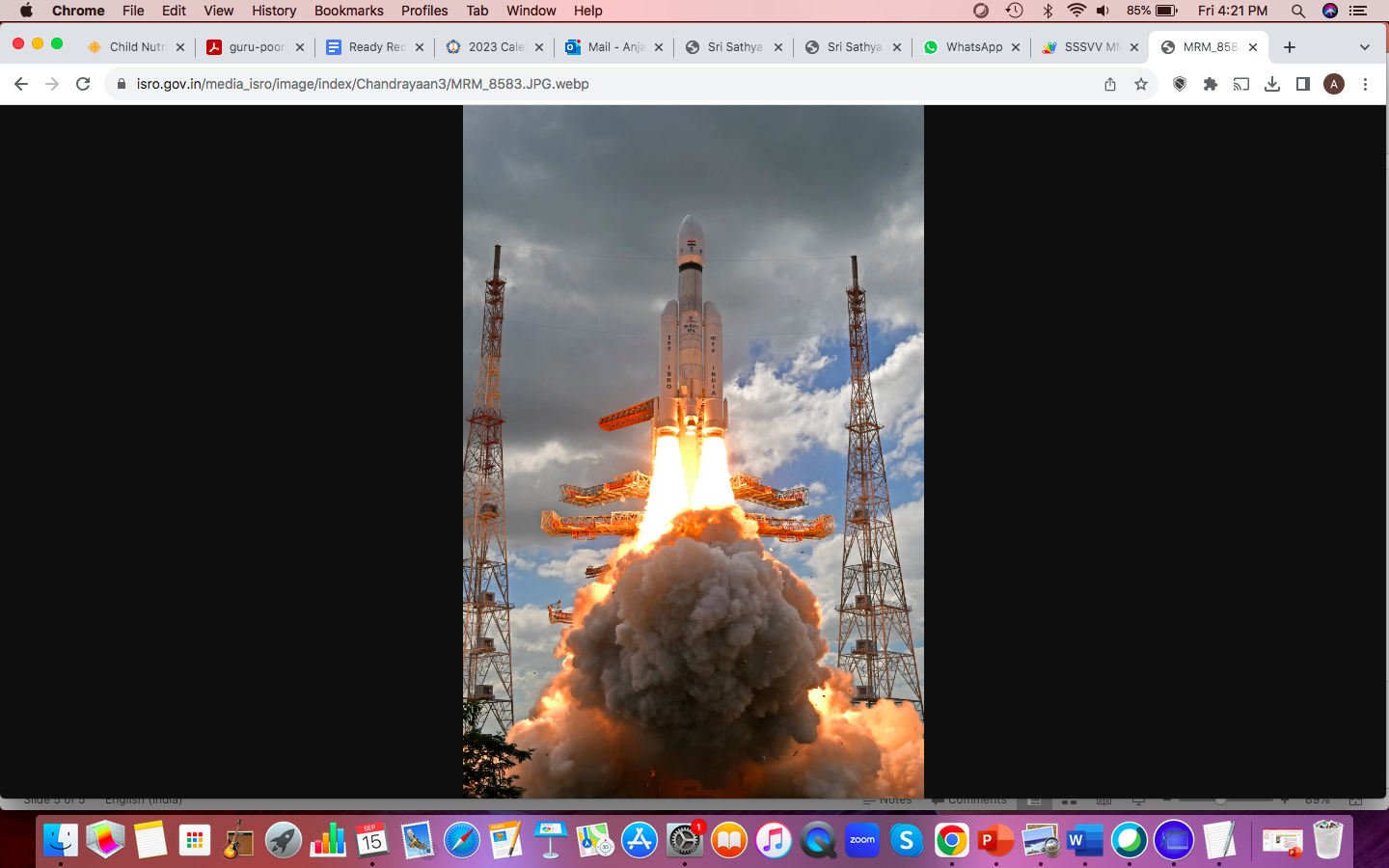 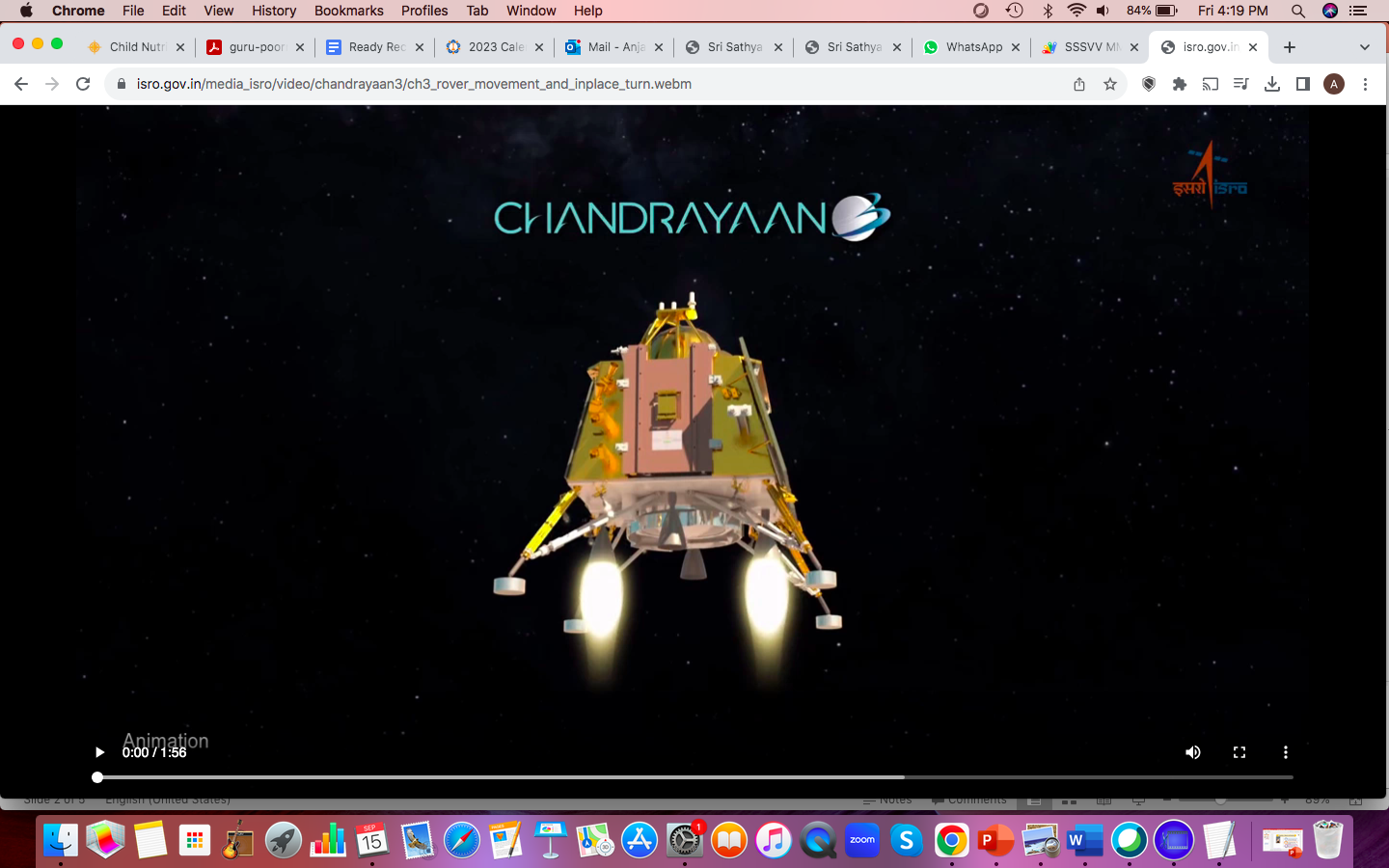 [Speaker Notes: Notes for Teacher - < Information for further reference or explanation >
Suggestions: <Ideas/ Images/ Animations / Others – To make better representation of the content >
Source of Multimedia used in this slide -  <Please provide source URL where we find the image and the license agreement>]